Political Ads: Actions Taken by Likely Voters
Scan or click to access more political insights
Four out of ten likely voters discuss political ads with friends or family and conduct further research after seeing an ad
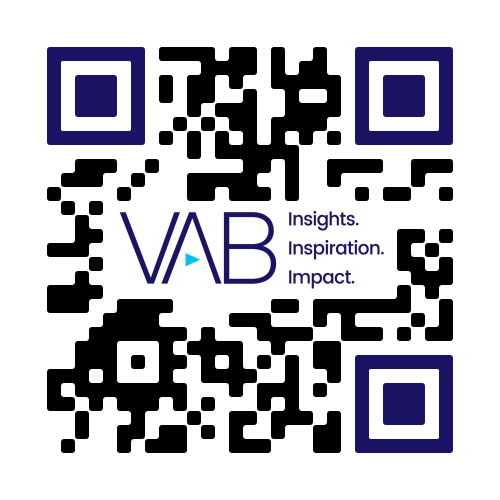 Top Actions Taken by Likely Voters After Seeing a Political Ad
Click here to see more from LG Ad Solutions
Source: LG Ad Solutions, The Big Shift: Political Edition, 2024; Direct-to-Glass Playbook for Political Marketers, 2023.
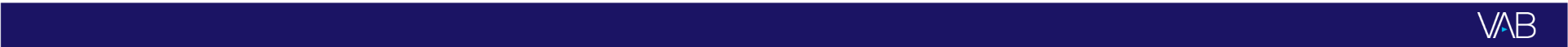 This information is exclusively provided to VAB members and qualified marketers.